Kontakt oss for mer informasjon:
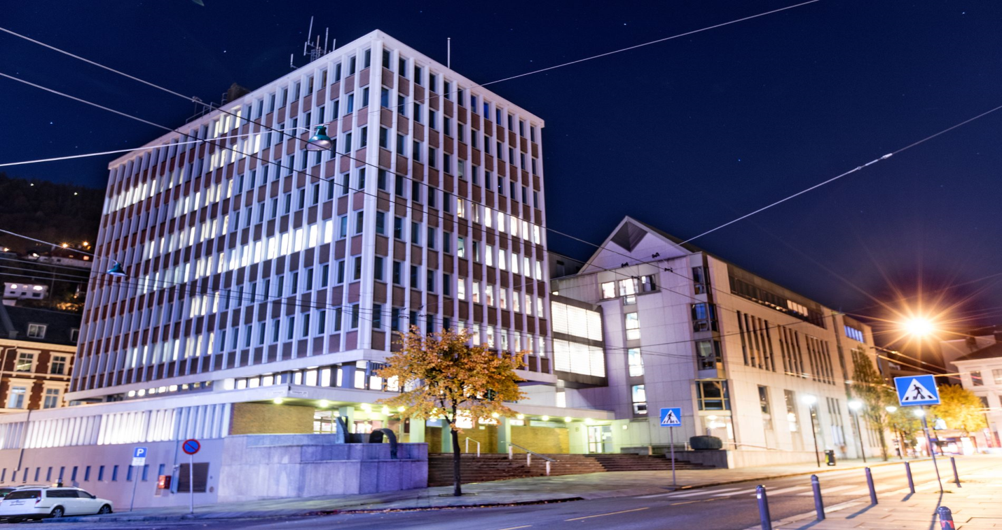 Rådgiver Alita Singh Bhullar Støttesenter for kriminalitetsutsatte.

Telefon: 969 42 833
E-post: Alita.singh.bhullar@politiet.no
Pob. Trude Eiane Vatne 
Koordinator for vold i nære relasjoner og seksuallovbrudd. Fagansvarlig for mobil og omvendt voldsalarm.

Telefon: 900 80 925
E-post: Trude.eiane.vatne@politiet.no
03.12.2024
Side 1
04.12.2024